Fondo europeo di sviluppo regionale Programma Investimenti per la crescita e l’occupazione 2014/20 Sintesi delle deliberazioni
Comitato di sorveglianza - Aosta, 20 maggio 2016
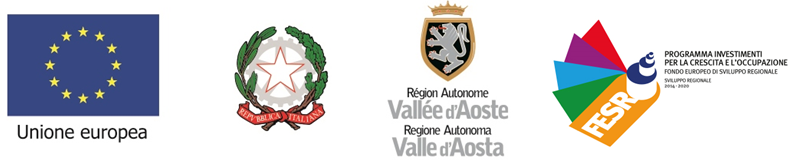 Ordine del giorno e aggiornamento dei membri del Comitato
Nella seduta odierna, il Comitato di Sorveglianza ha approvato l’ordine del giorno (così come proposto dall’Autorità di Gestione).

Il Comitato ha, altresì, preso atto che con DGR n. 568 in data 29/04/2016 è stata approvata l’integrazione dei propri membri, inserendo un Rappresentante del Ministero dell’Ambiente e della Tutela del Territorio e del Mare – Direzione generale per lo sviluppo sostenibile, per il danno ambientale e per i rapporti con l’Unione europea e con gli Organismi internazionali.
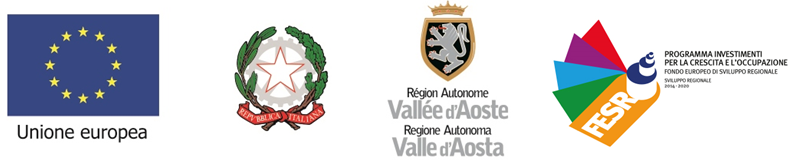 Programmazione 2007/13
Il Comitato ha preso atto delle informative relative a:

chiusura del Programma ed esposizione dello stato di attuazione in termini di risultati raggiunti;
attività di comunicazione e valutazione;
Rapporto annuale di controllo a cura dell’autorità di audit.
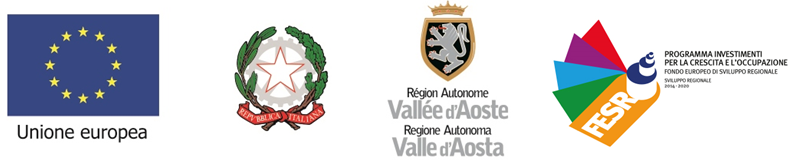 Programmazione 2014/20
Il Comitato ha approvato il Rapporto annuale di attuazione riferito al 2015, dando mandato all’Autorità di gestione di provvedere al recepimento dei marginali adattamenti concordati, con i servizi della Commissione europea e dello Stato, in sede di riunione tecnica.
Il Comitato ha, altresì, preso atto delle informative relative a:
attività di comunicazione e adempimento degli obblighi di e-cohesion di cui all’art. 122, comma 3 del reg. (UE) 1303/2013;
attuazione della governance della Politica regionale di sviluppo 2014/20, con particolare riferimento a: organismi; attuazione integrata (progetti strategici e integrati; Strategia nazionale per le aree interne); Piano di rafforzamento amministrativo (PRA); comunicazione, monitoraggio e valutazione;
stato di avanzamento delle azioni volte a soddisfare le condizionalità ex-ante.
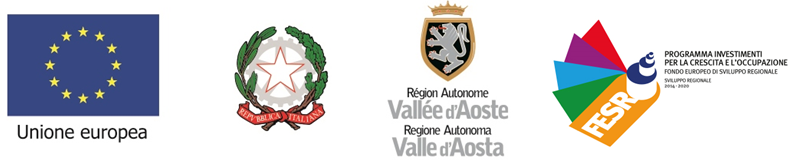 Comitato di sorveglianza 20 maggio 2016
Grazie per l’attenzione
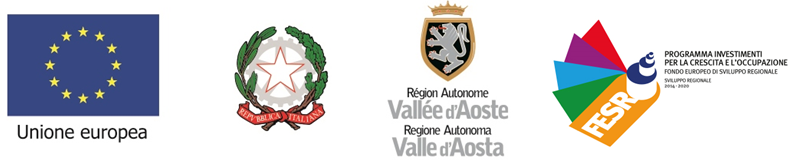